Missionary Care
Omnipresent Father God, as the missionary couple, Joe and Cornie, depart for Nepal on 8th January, we ask for Your powerful presence and protection to go with them. Day by day, You anoint them with the Spirit of wisdom and understanding, the Spirit of counsel and might, the Spirit
Cont...
Missionary Care
of the knowledge and fear of the Lord. Through Christ who strengthens them, Joe and Cornie would make the Nepalis mature disciples of Jesus who would arise and shine in their communities and nation. May God’s Kingdom come, Your will be done in Nepal, Amen.
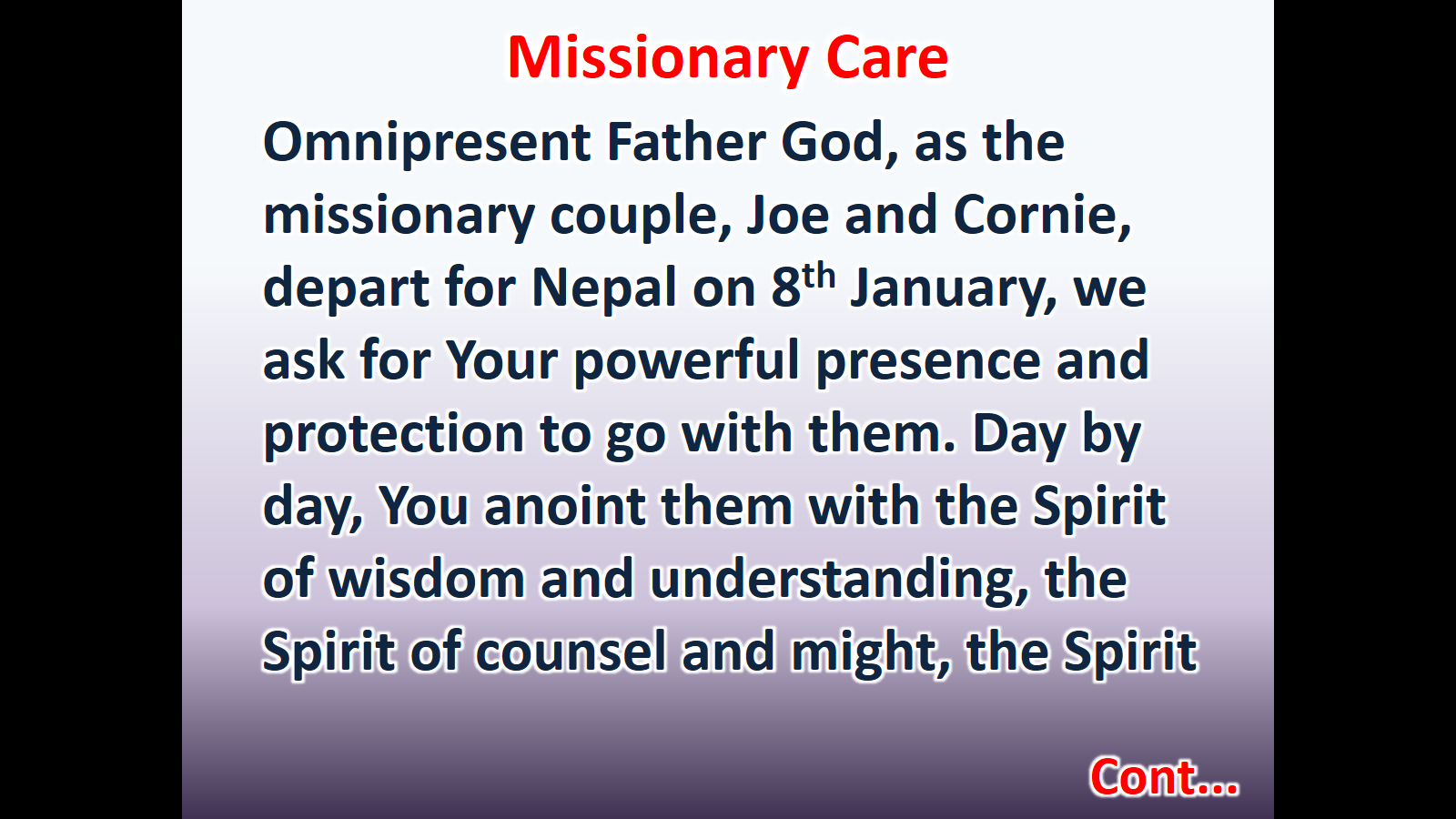 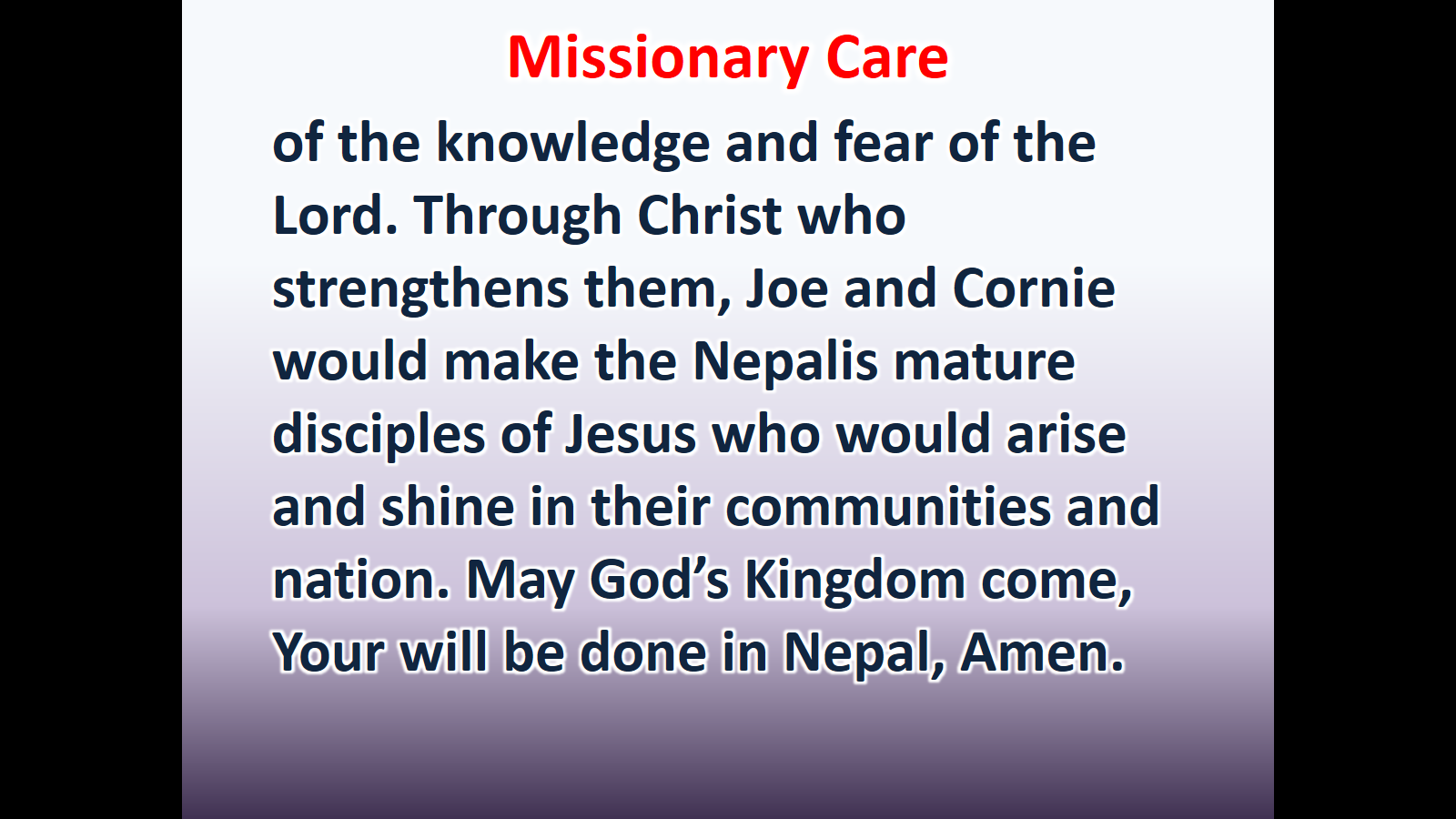